Obfuscation mit {smartassembly}
27.01.2009
Jan Welker
EMail:		info@jan-welker.de	
Website:	http://blog.jan-welker.de
Grundlagen
C# Quellcode
VB.Net Quellcode
Nicht-.NET Sprache
C# Compiler
VB.Net Compiler
Compiler
MSIL – managed Code(Microsoft Intermediate Language)
Managed Code
Ngen.exe
JIT(Just in Time Compiler)
Teil der CLR
MaschinencodeUnmanaged oder Native Code
Datei
RAM
Datei
CPU
DEMO - Erzeugen von IL Code mit ildasm.exe (aus Visual Studio SDK)
Aufruf: 
ildasm.exe ObfuscationDemo.exe /output:ObfuscationDemo.il

Die Ausgabe ist eine für den Menschen lesbare ASCII Datei
C# vs. IL
private static int CalculateSum(int a, int b)
{
    return a + b + 43;
}
.method private hidebysig static int32 
          CalculateSum(int32 a, int32 b) cil managed
  {
    // Code size       12 (0xc)
    .maxstack  2
    .locals init ([0] int32 CS$1$0000)
    IL_0000:  nop	  // nichts tun
    IL_0001:  ldarg.0 	  // push arg 0
    IL_0002:  ldarg.1 	  // push arg 1
    IL_0003:  add  	  // addieren
    IL_0004:  ldc.i4.s   43 // push int32 43
    IL_0006:  add	  // addieren
    IL_0007:  stloc.0 	  // pop
    IL_0008:  br.s       IL_000a 	//Sprung

    IL_000a:  ldloc.0 	// Index 0 holen
    IL_000b:  ret 	// Wert zurückgeben
  } // end of method Program::CalculateSum
IL Code
IL ist sehr geschwätzig
Metadaten fehlten in dem Beispiel!
Metadaten sind z.B. die Beschreibung vonSchnittstellen,Klassen und deren Membervariablen 

Auswertung von Metadaten und IL Code  Red Gate‘s Reflector
DEMO
Red Gate‘s Reflector
{smartassembly}
ildasm.exe
Red Gate‘s Reflector
Warum Obfuscatoren trotzdem nichts bringen..
Original IL
Durch {SA} „geschützter“ IL
private static int ah (int __0, int __1)
/*
     // Code Size: 36 Bytes
     .maxstack 2
     .locals (System.Int32 V_0)
     L_0000: nop 
     L_0001: br.s L_0010
     L_0003: br.s L_0014
     L_0005: add 
     L_0006: ldc.i4.s 43
     L_0008: add 
     L_0009: br.s L_0018
     L_000b: br.s L_000d
     L_000d: br.s L_001b
     L_000f: ret 
     L_0010: br.s L_001e
     L_0012: br.s L_0003
     L_0014: br.s L_0021
     L_0016: br.s L_0005
     L_0018: stloc.0 
     L_0019: br.s L_000b
     L_001b: ldloc.0 
     L_001c: br.s L_000f
     L_001e: ldarg.0 
     L_001f: br.s L_0012
     L_0021: ldarg.1 
     L_0022: br.s L_0016
*/
.method private hidebysig static int32 
          CalculateSum(int32 a, int32 b) cil managed
  {
    // Code size       12 (0xc)
    .maxstack  2
    .locals init ([0] int32 CS$1$0000)
    IL_0000:  nop	  // nichts tun
    IL_0001:  ldarg.0 	  // push arg 0
    IL_0002:  ldarg.1 	  // push arg 1
    IL_0003:  add  	  // addieren
    IL_0004:  ldc.i4.s   43 // push int32 43
    IL_0006:  add	  // addieren
    IL_0007:  stloc.0 	  // pop
    IL_0008:  br.s       IL_000a 	//Sprung

    IL_000a:  ldloc.0 	// Index 0 holen
    IL_000b:  ret 	// Wert zurückgeben
  } // end of method Program::CalculateSum
Warum Obfuscatoren nichts bringen..
Code wird 3 mal größer in dem unnötige Sprungbefehle eingebaut werden
Mit etwas „krimineller Energie“ trotzdem nachzuvollziehen
Die Methodensignaturen, die Op-Code Befehle und deren Reihenfolge müssen immer gleich bleiben (JIT)
Lediglich sprechende Methodenbezeichner werden umbenannt
Zusammenfassung
Es ist kein Schutz des geistigen Eigentums gewährleistet, nur ein Schutz vor dem „ersten Blick“
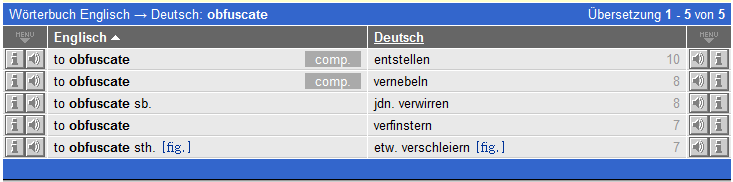 Alternativen zu {smartassembly}
Dotfuscator
	Light Version in Visual Studio Installation enthalten
Xenocode Postbuild for .NETverfälscht auch die Meta Daten  kann nicht mit ildasm.exe oder Reflector geöffnet werden
Salamander .NET ProtectorErzeugt pseudo-native-Code jeder Decompiler soll chancenlos sein (Herstellerangabe)
Weiterführende Links
IL OpCodes: http://msdn.microsoft.com/en-us/library/system.reflection.emit.opcode.aspx
VS 2008 SDK: http://www.microsoft.com/downloads/details.aspx?familyid=30402623-93ca-479a-867c-04dc45164f5b&displaylang=en 
Red Gate‘s Reflector: http://www.red-gate.com/products/reflector/
{smartassembly}: http://www.smartassembly.com/
Erfahrungsberiche zu {smartassembly}: http://dotnet-forum.de/KnowledgeBase/categories/221-erfahrungsberichte.aspx
Dotfuscator: http://www.preemptive.com/dotfuscator.html 
Xenocode Postbuild for .NET: http://www.xenocode.com/Products/Postbuild-for-NET/ 
Salamander .net protector: http://www.remotesoft.com/salamander/protector.html